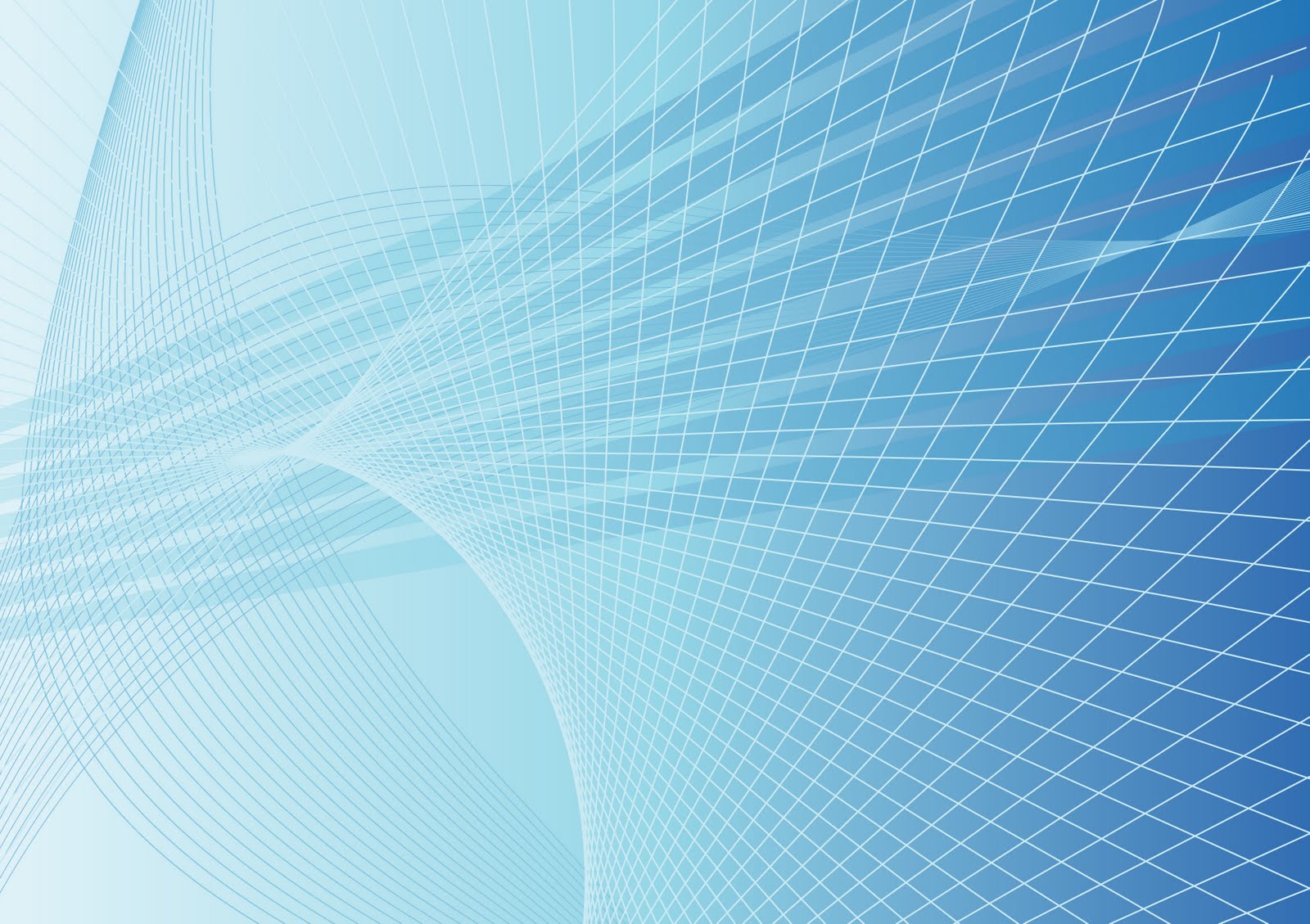 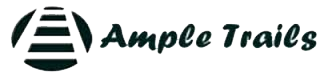 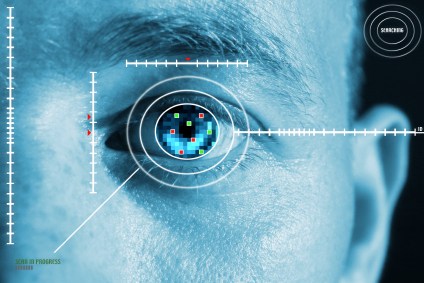 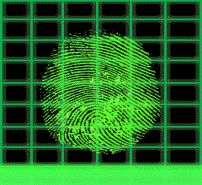 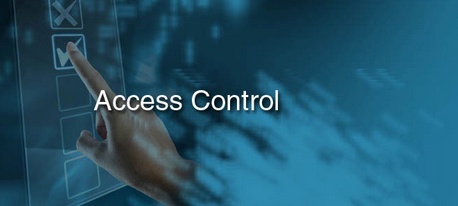 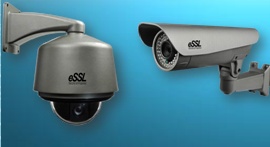 IP CAMERAS
PT 100 Guard patrol system
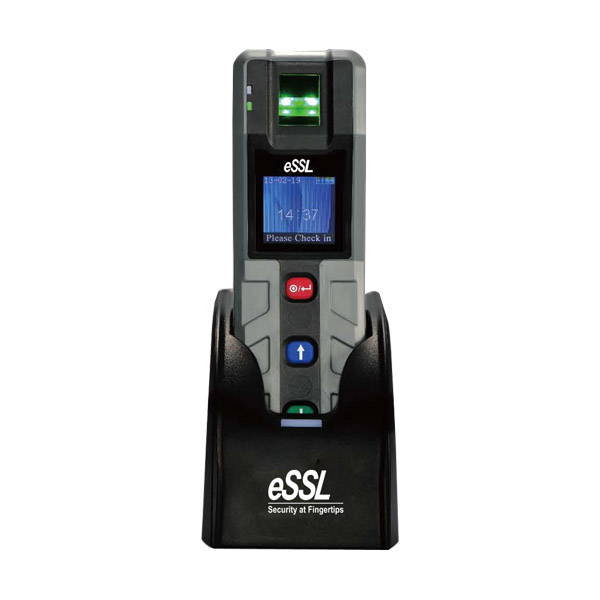 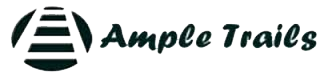 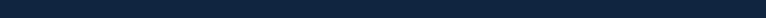 Introduction
PT100 is a fingerprint guard patrol tour device it will store the time and attendance of Guard It is a management system designed for security, attendance, and logistics companies.

It helps ensure that the "right" employee makes his or her appointed rounds at the correct intervals and can offer a virtually indisputable record for legal or insurance concerns
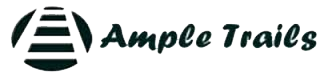 Picture demonstrating product parts and dimensions
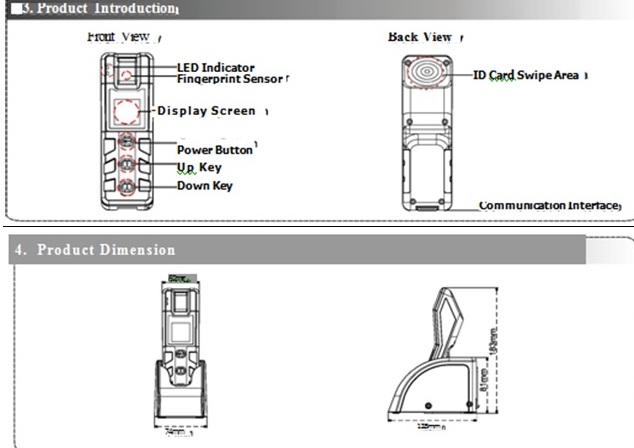 Technical Specification of PT 100
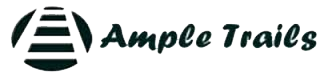 Technical Features of PT 100
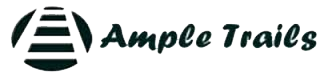 Picture describing the physical installation of PT 100
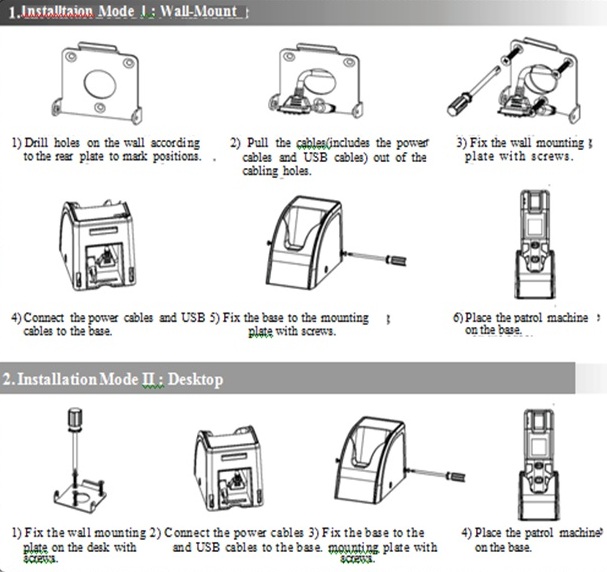 Patrol Workflow
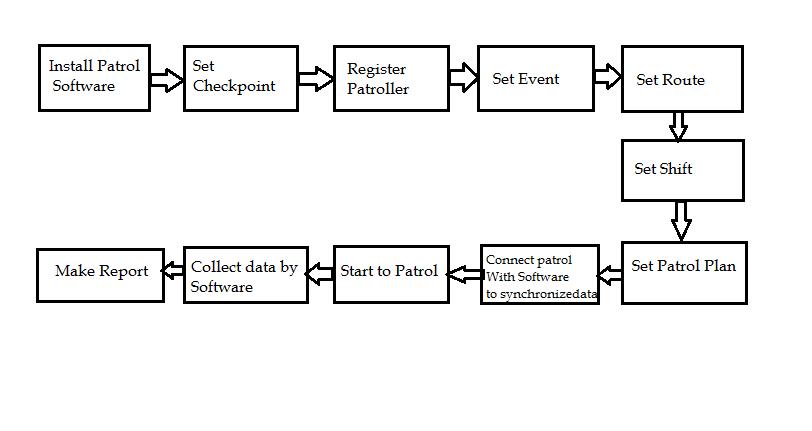 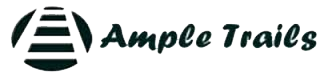 Minimum system requirements for Patrol 1.0 Security System software installation
Configuration Requirements :-

    CPU: 2.0GHZ Main Frequency above
    Memory: 1 GB or above 
    Hardware: Available space of 10GB or above. And NTFS hard disk partition as the Software installation directory
    Supported Operating Systems :Windows XP/ Windows 2003/ Windows 7
    Supported Database: Microsoft Access/ Ms SQL Server 2005 and above Version.
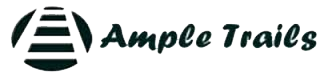 Flowchart of operations to be done in the software after installation.
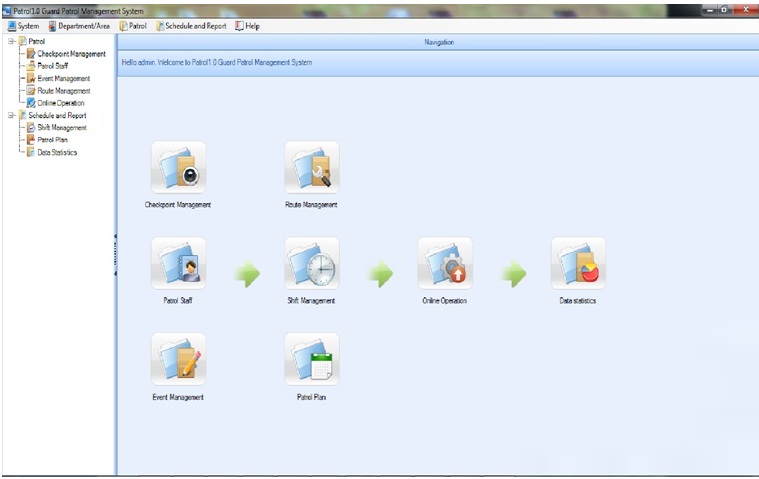 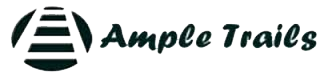 Key features of the PT100 device
Fingerprint authentication, accurate and convenient.
Robust design for shock resistance and anti-drop up to 1 minute.
IP65 rated waterproof and dustproof.
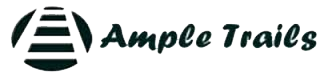 Schematic diagram of connections of device to pc
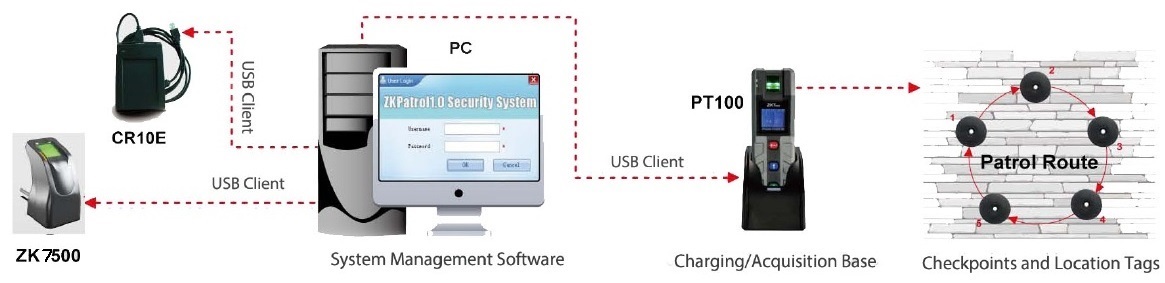 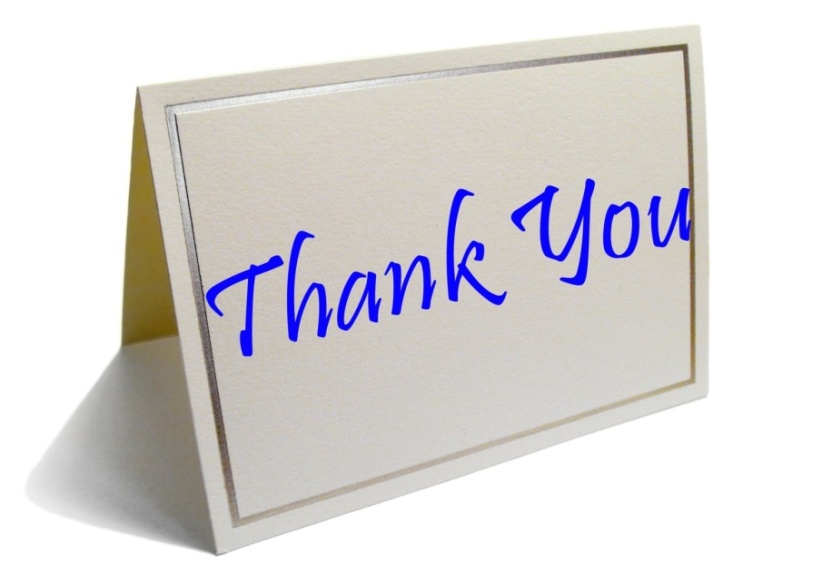 For Your Time & Attention
Contact Us: 9315441053
Email id – info@ampletrails.com
Website: www.ampletrails.com
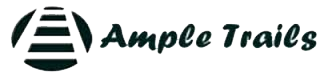